Seeking Pipelines and Preparing for the Hiring Process Friday, February 19 at 9:00-10:00 a.m.
Presenters
Chelsea Hull, ASCCC Part-Time Committee participant, Santa Monica College (she/her)

Mike Harutunian, College of the Canyons (he/him)
2
Questions
Use the Pathable platform CHAT box
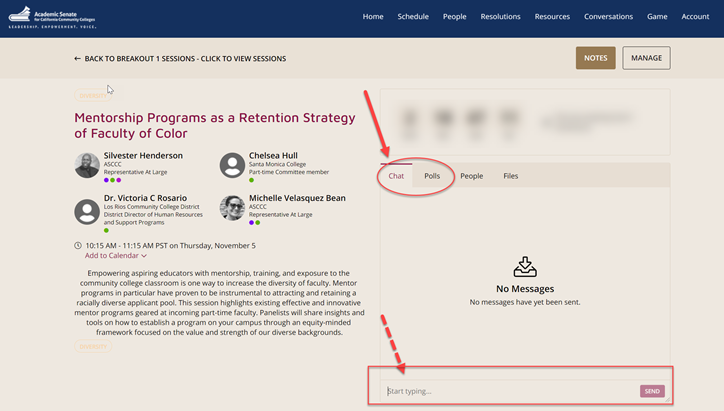 Session Description
As an adjunct, have you ever wondered how the hiring process works behinds the scenes? Sometimes it seems like there are secrets to being a successful adjunct or landing a full-time tenure track interview that no one wants to discuss. Being an adjunct, part-time or full-time instructor has always been complicated. Join us in this session to discuss the history of how the adjunct profession came to be what it is today, explore avenues for prospective employment, and get some practical knowledge to help you stand out in the deepest of part-time pools.
4
Session Content
5
Our Stories
Mike’s Story
Chelsea’s Story
6
[Speaker Notes: This is an option slide, so we can take it or leave it. I figured including how you were able to get into the adjunct market and then transition into full-time would be a good parallel to the conversation of me coming in as an adjunct during AB705 – both conversations highlight the importance of understanding legislative framework.]
Legislative History of a Faculty Hiring
7
[Speaker Notes: Notice of exemption status for 50% law: https://www.cccco.edu/About-Us/Chancellors-Office/Divisions/College-Finance-and-Facilities-Planning/Fiscal-Standards-and-Accountability-Unit/Fifty-Percent-Law]
Systemic Failures
8
The Adjunct Pool
9
What are pipelines?
10
Preparing for the hiring process
11
Tips for success
Use the same language in your cover letter on the job description 
Apply for what the college is asking for, not what you want 
Focus on the “behind the scenes” of teaching – legislative fronts, online learning, and field impact
12
After the application
13
Central Takeaways
Adjunct pools are largely out of your hands, but you can still make yourself stand out 
There are systemic issues with hiring, both at state and college levels
There are instructors who adjunct ancillary to their dominant field – don’t compare yourself to another teacher 
Ask questions and understand the mechanics of your field
14
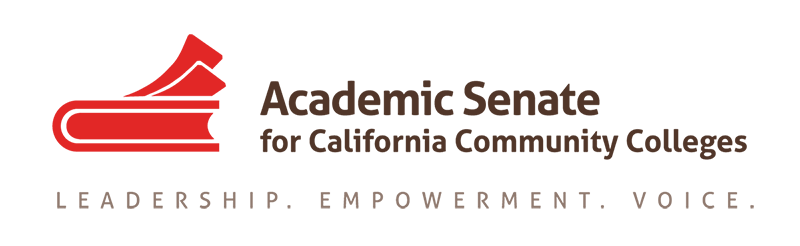 For Further Information and Support
Email info@asccc.org
Contact Info:
Chelsea Hull: hull_chelsea@smc.edu
Mike Harutunian: Mike.Harutunian@canyons.edu